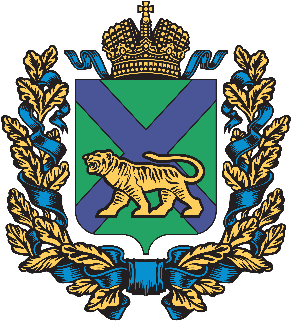 Министерство труда и социальной политики 
                             Приморского края
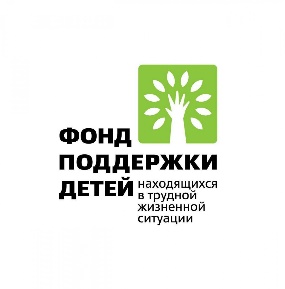 СОЦИАЛЬНАЯ ПРАКТИКА
«Профориентационный центр «Твой выбор»

Белоцерковец Инна Святославовна, 
директор КГАУСО «Арсеньевский СРЦН «Ласточка»
Решаемая задача
Актуальность профориентационной помощи детям очевидна. Формирование полноценных граждан своей страны, во многом зависит от того, чем будут заниматься повзрослевшие дети, какую профессию они изберут и где будут работать. Кроме того, грамотно построенная профориентационная работа позволяет решать и   многие насущные проблемы воспитания, особенно детей подросткового возраста. 

Профориентационная работа с несовершеннолетними детьми – это вклад в решение острых социальных проблем.
Условия внедрения практики
Реализация практики профориентационного центра «Твой выбор» осуществляется по направлениям: 
Швейное мастерство
Кулинарное искусство 
Гончарное дело
Парикмахерская студия
Мультипликационная школа
Издательское  дело
Столярное дело
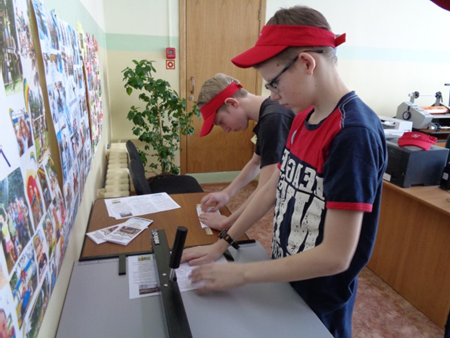 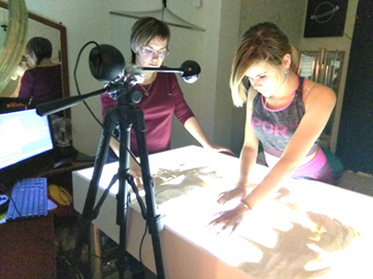 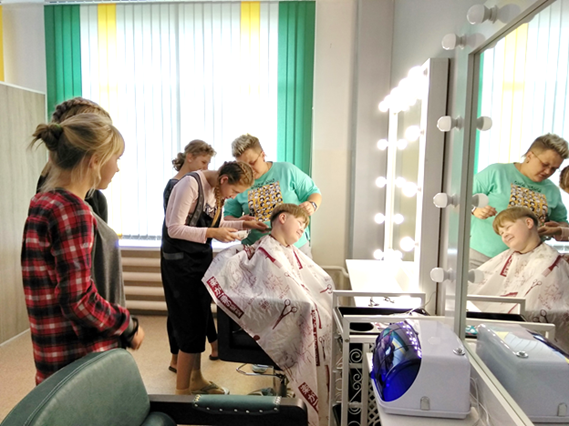 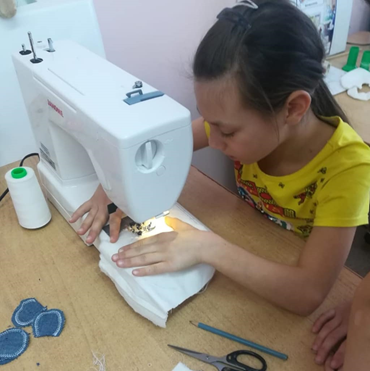 Целевая группа
Воспитанники социального реабилитационного Центра 
от 12 до 18 лет: 

дети из неблагополучных, асоциальных семей;
дети, оставшиеся без попечения родителей;
дети из семей, нуждающихся в социально-экономической и социально-психологической помощи и поддержке (низкий социально-культурный уровень);
дети с проявлениями социальной и психолого-педагогической дезадаптации;
дети с проблемами в развитии;
несовершеннолетние, находящиеся в конфликте с законом.
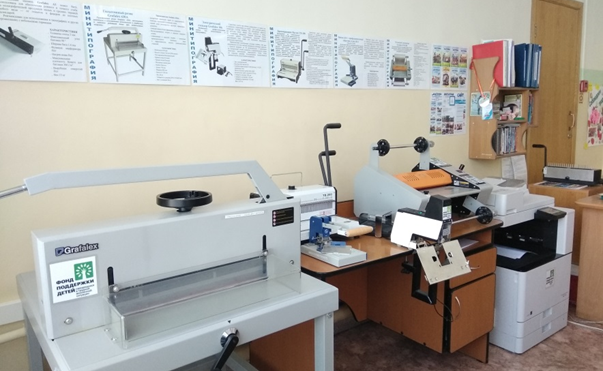 Необходимые ресурсы
Для успешной реализации профцентр 
«Твой выбор» имеет ресурсное обеспечение:
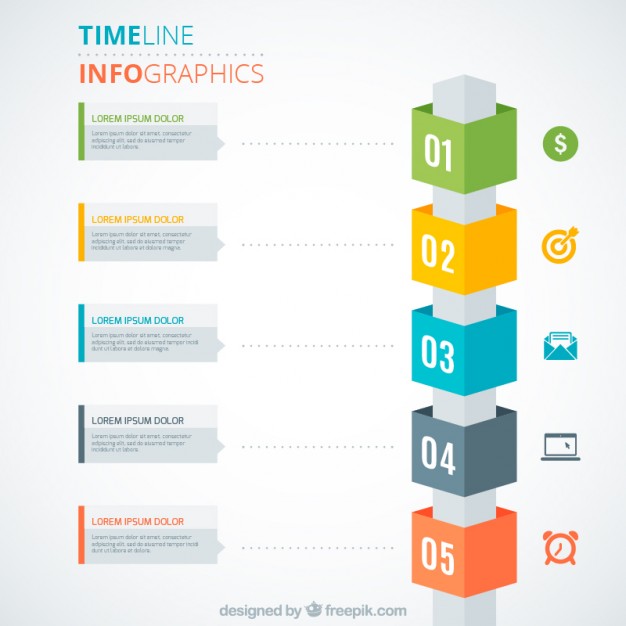 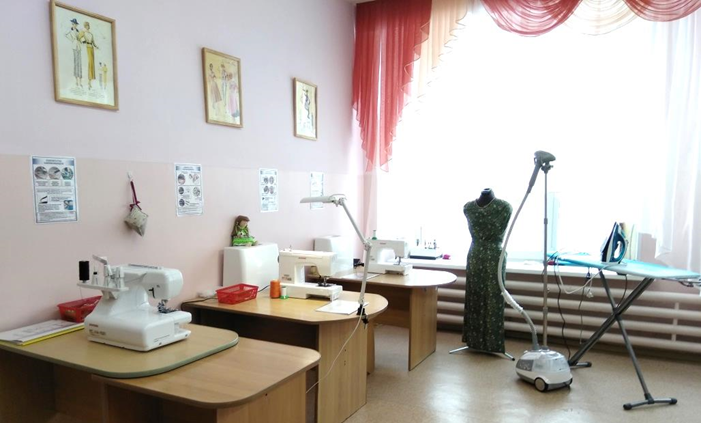 - информационно-методическое;
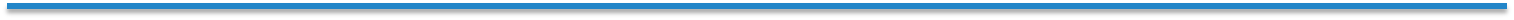 - материальное;
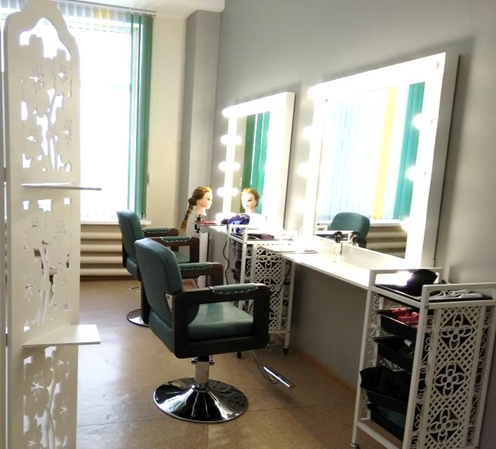 - организационное и управленческое;
- кадровое
Этапы реализации практики
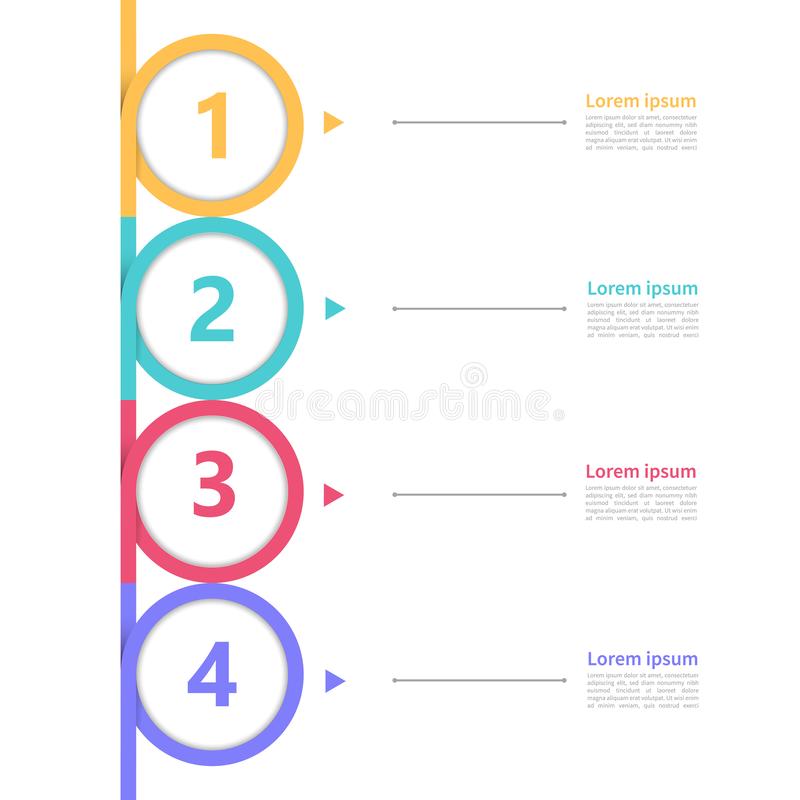 Подготовительный. 
Выявление предпочтений участников программы
I этап
Диагностический. 
Знакомство с профессиями, тестирование
II этап
Практический. 
Личный профессиональный план работы с подростком
III этап
Аналитический.
Определение количественных и качественных результатов
VI этап
Качественные результаты реализации практики
Реализация мероприятий, предусмотренных в рамках работы профцентра, позволило: 
повысить мотивацию подростков к труду;
формировать и развивать общетрудовые умения и навыки;
получить воспитанникам индивидуальную психологическую помощь в осознанном выборе будущей профессии;
повысить интерес у несовершеннолетних к проблеме осознанного выбора профессии, через пропаганду наиболее востребованных профессий;
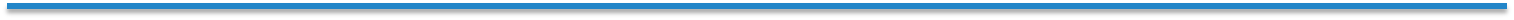 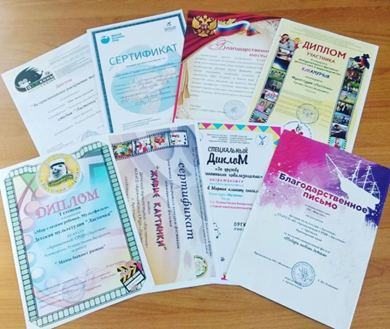 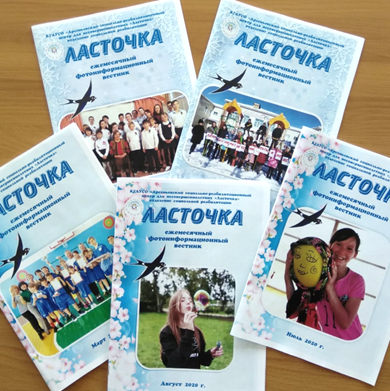 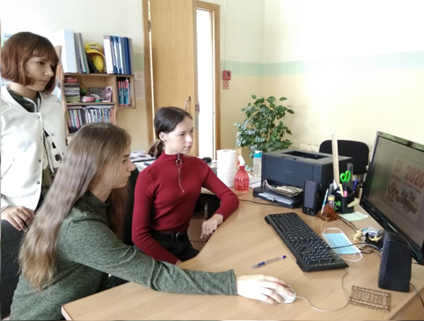 Качественные результаты реализации практики
повысить интерес у несовершеннолетних к проблеме осознанного выбора профессии, через пропаганду наиболее востребованных профессий;
расширить знания о многообразии профессий;
обучить подростков основным принципам построения профессиональной карьеры и навыкам поведения на рынке труда;
сориентировать воспитанников на реализацию собственных профессиональных предпочтений в реальных социальных условиях;
поступить участникам программы в профессиональные учебные заведения;
активизировать родителей в профориентации и профвыборе детей, для успешной социальной адаптации и интеграции в общество.
Добро пожаловать
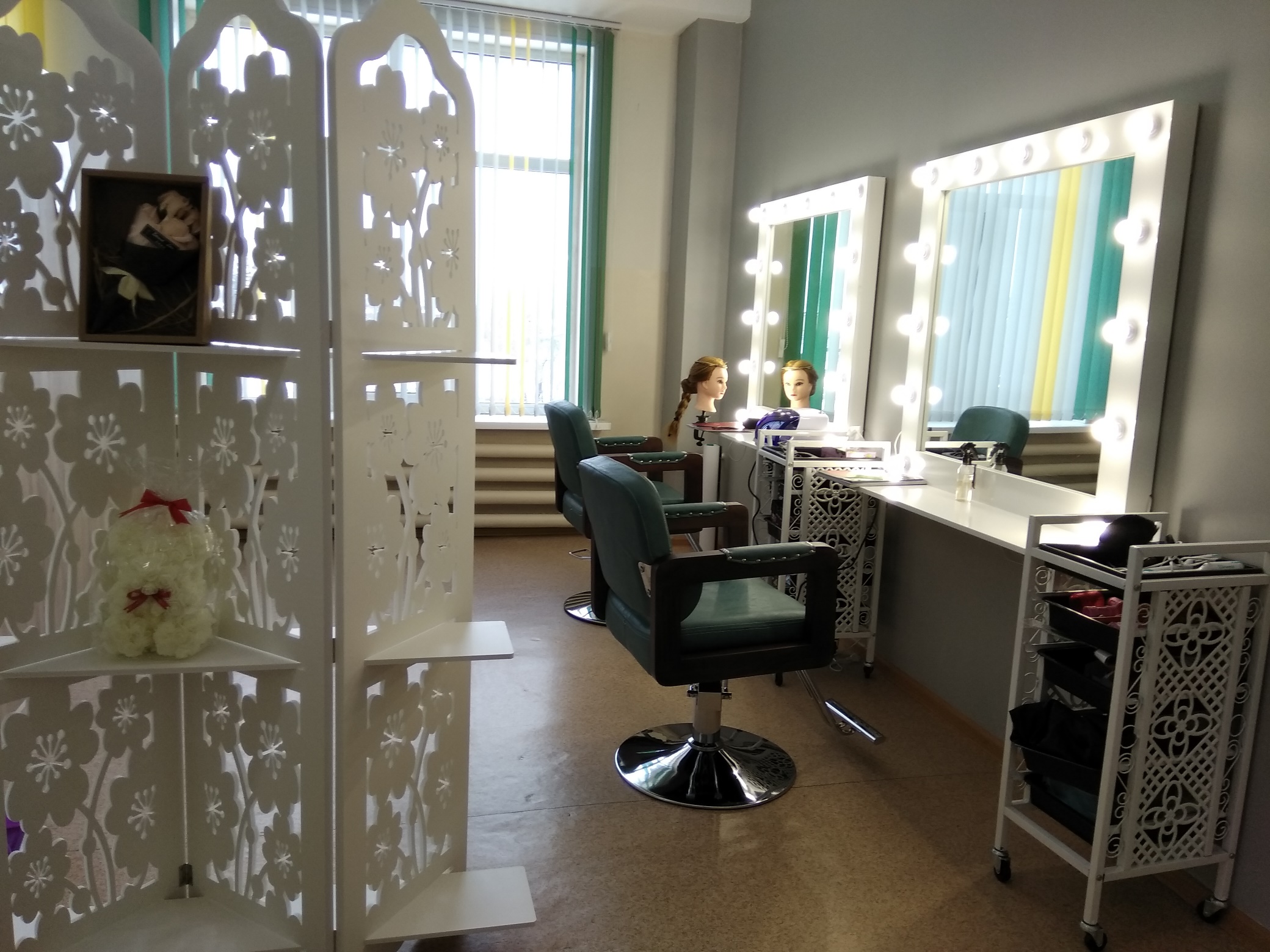 Парикмахерское искусство
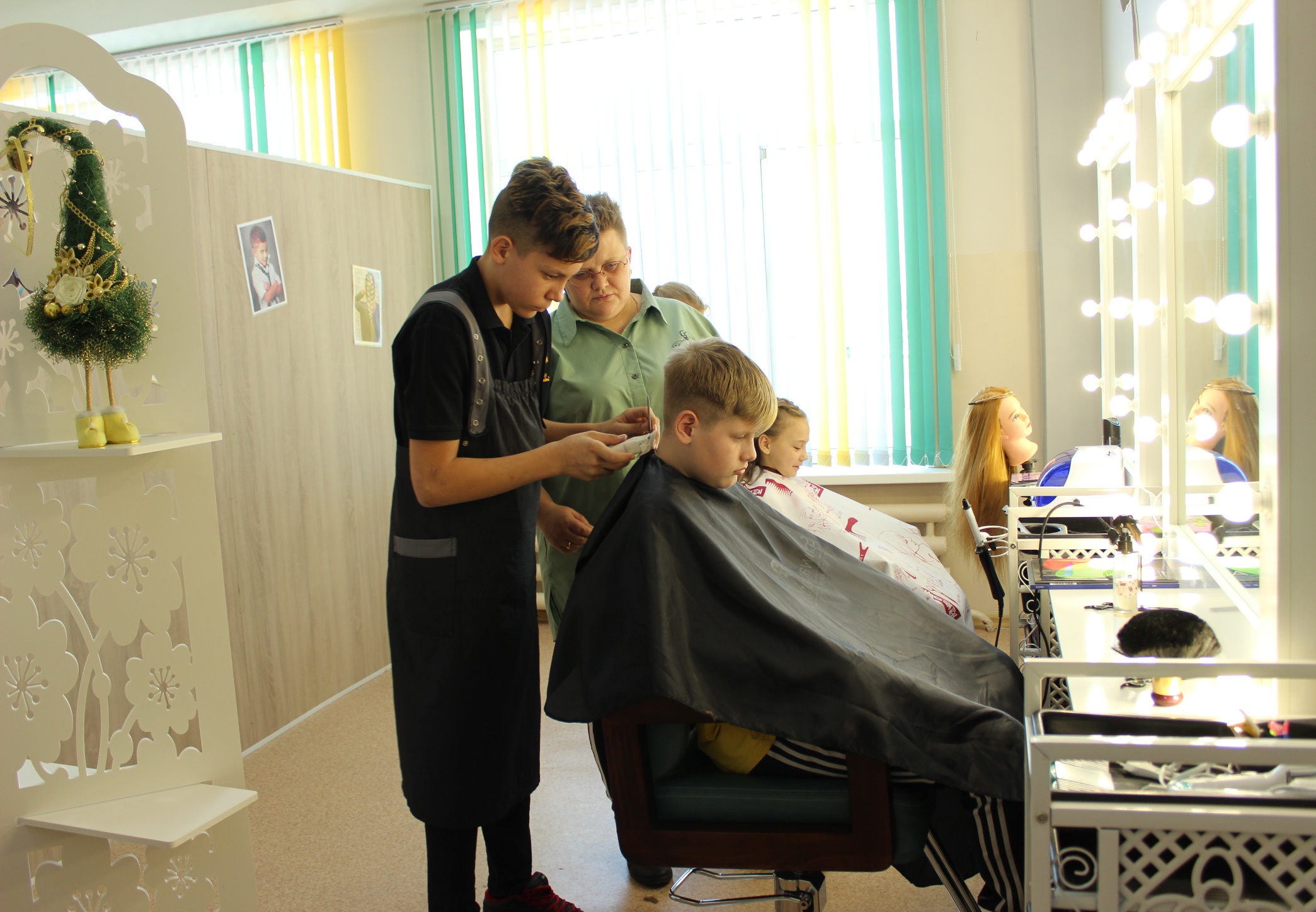 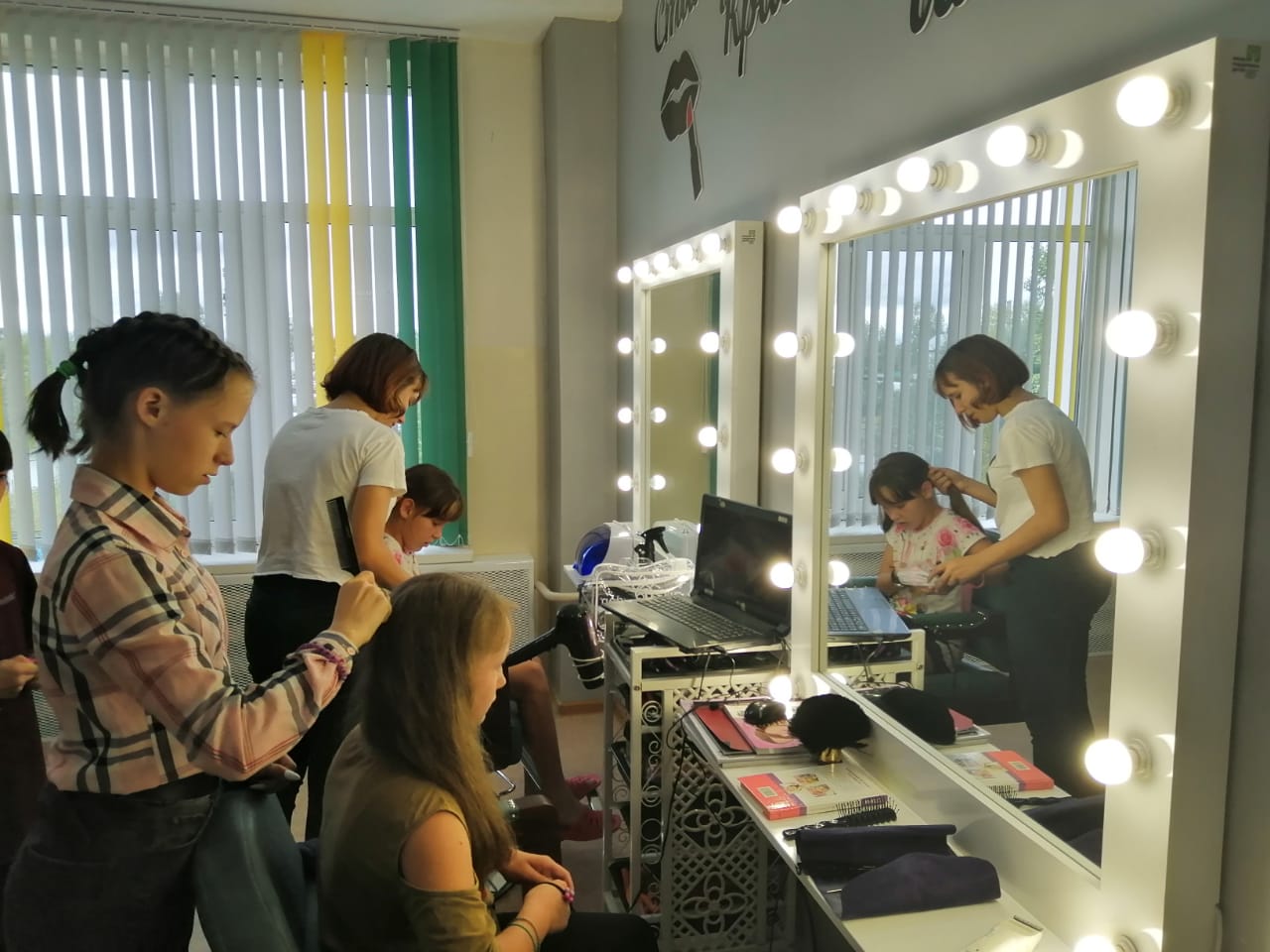 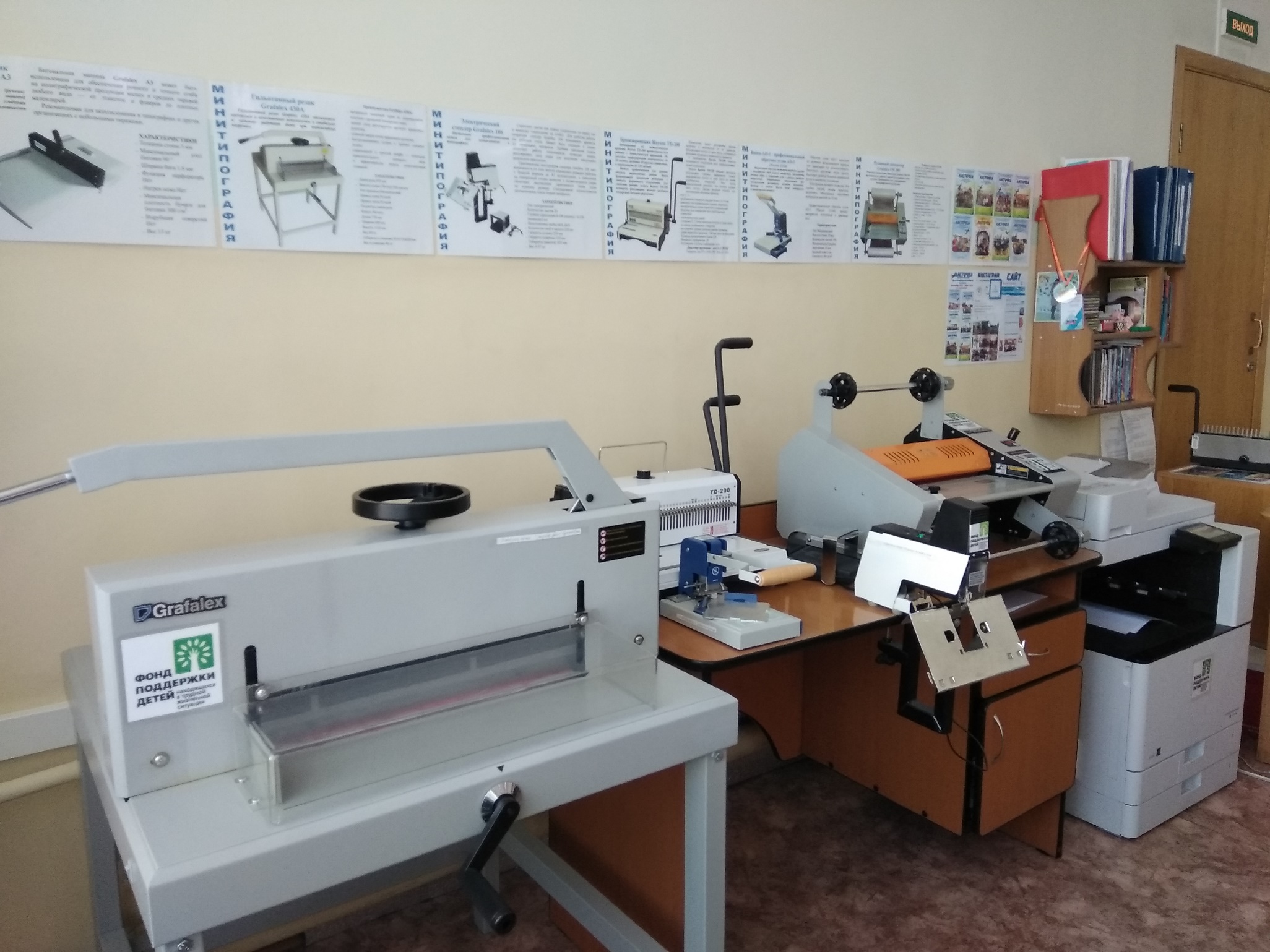 Издательская мастерская
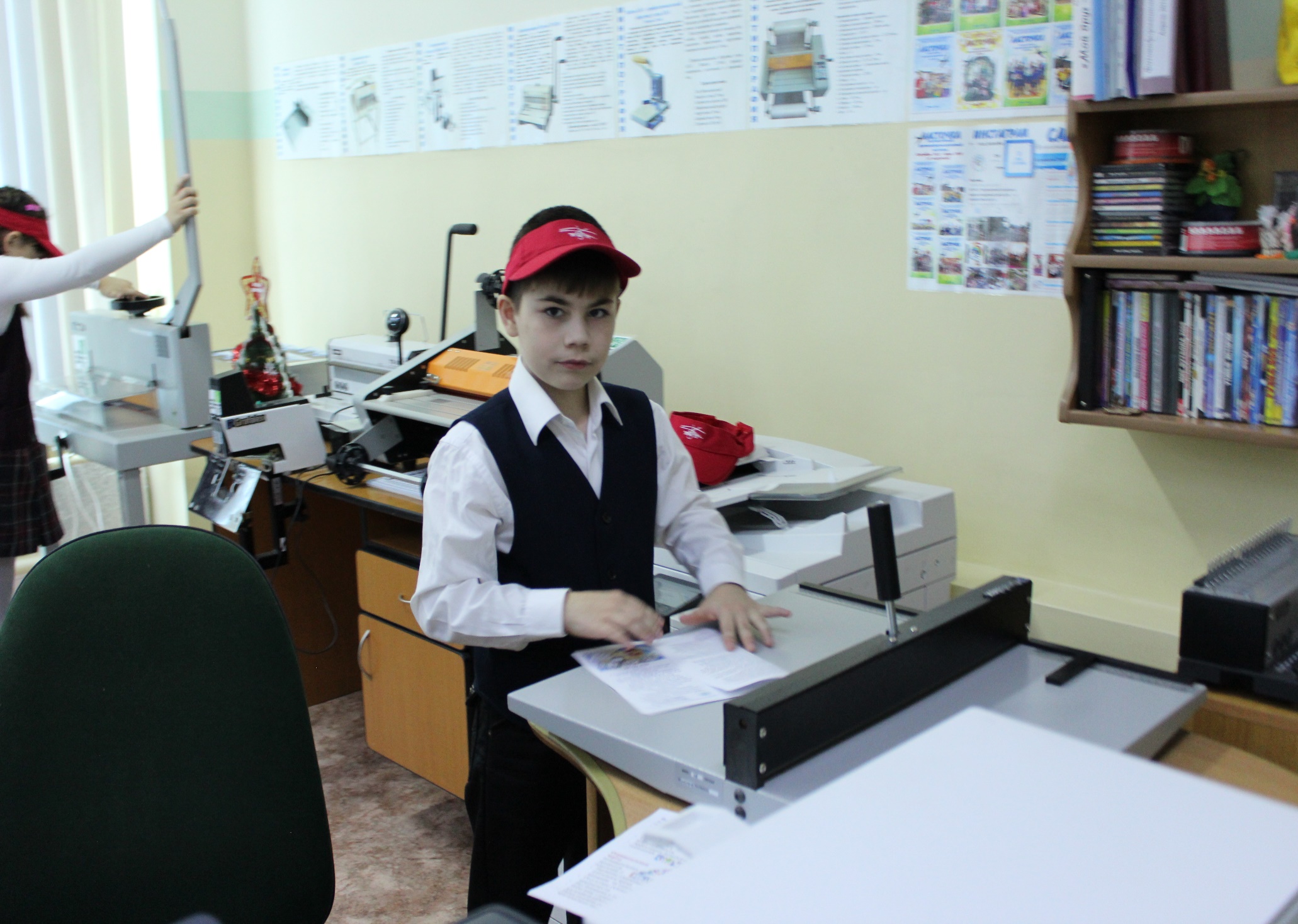 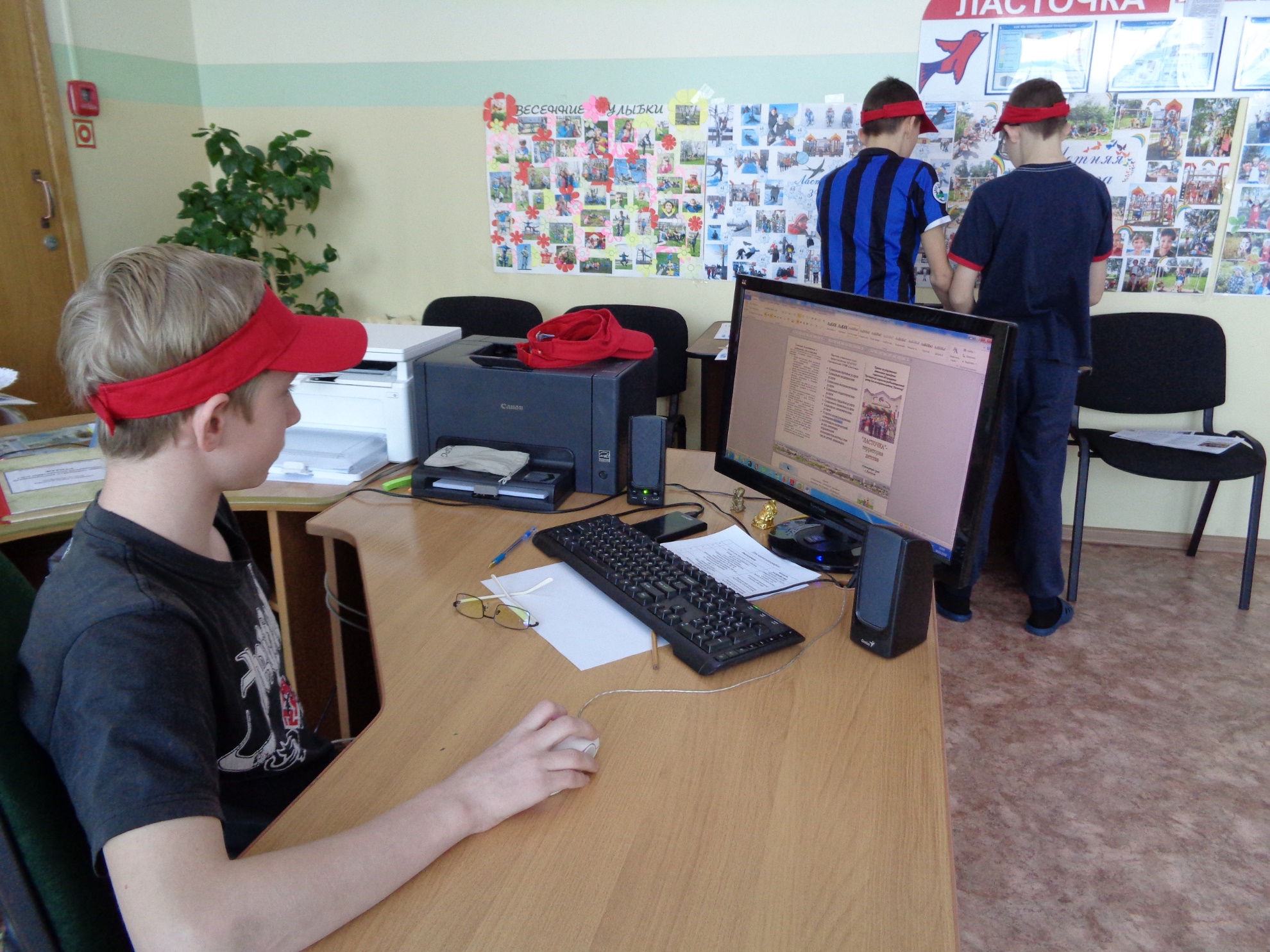 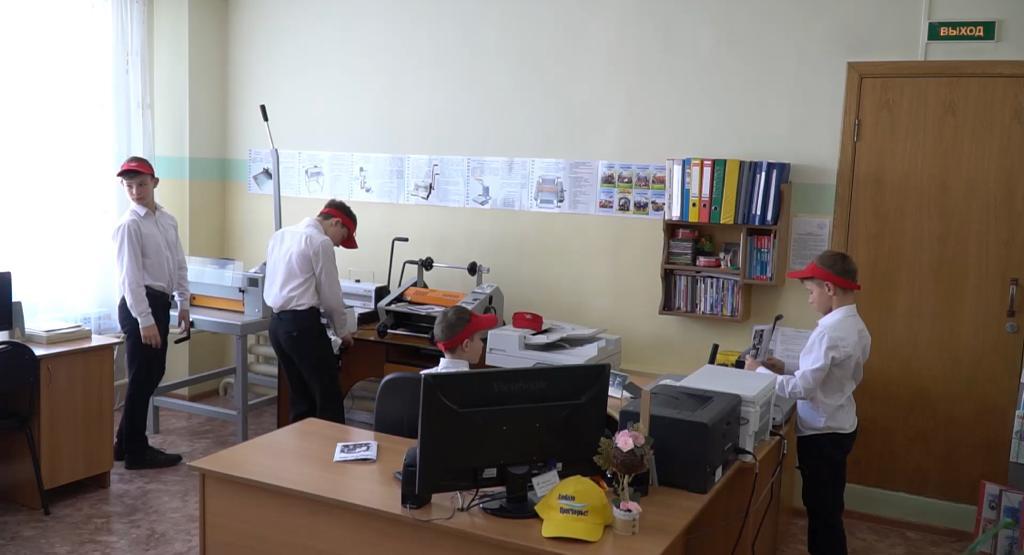 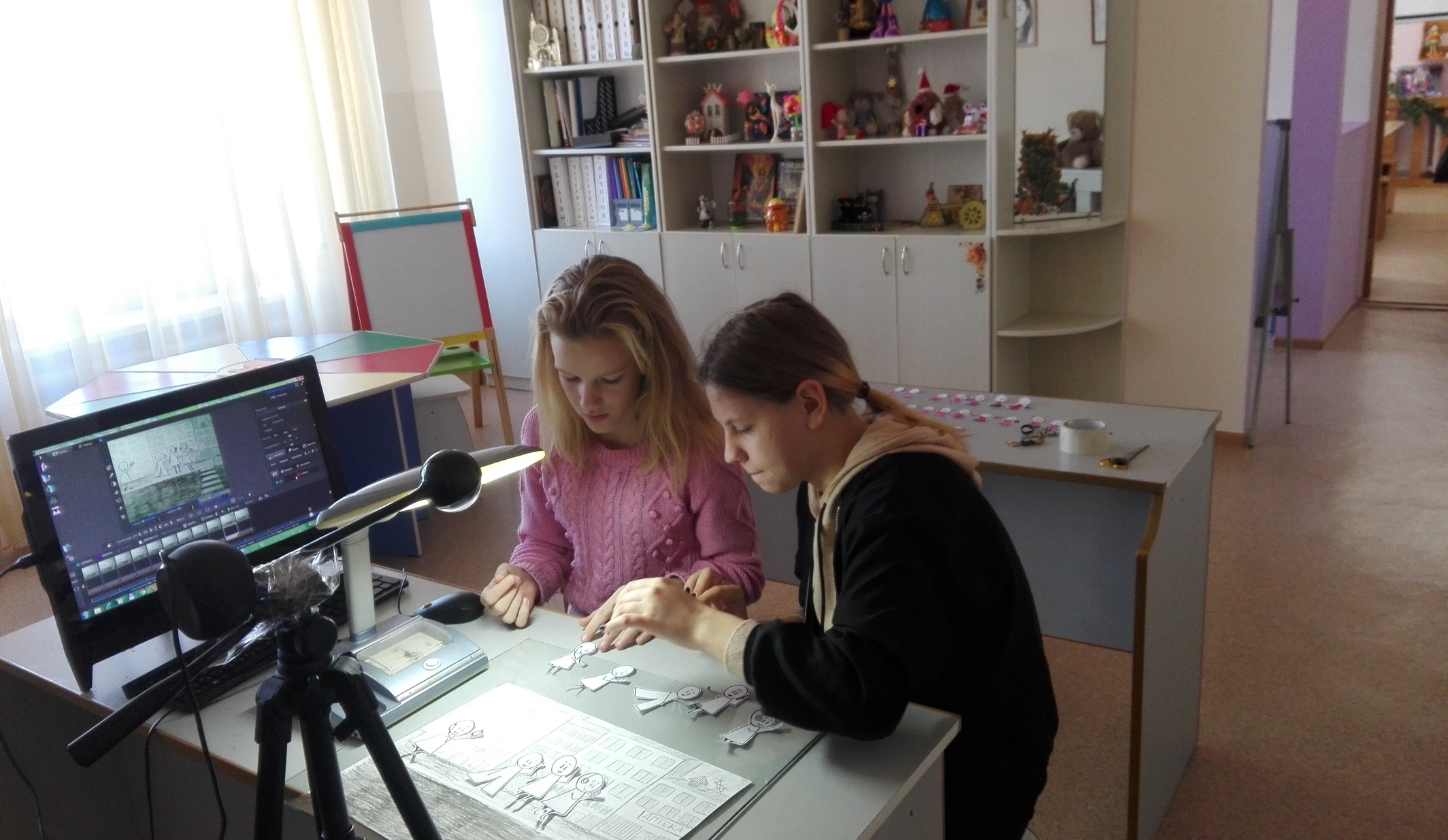 -Мультипликационная студия
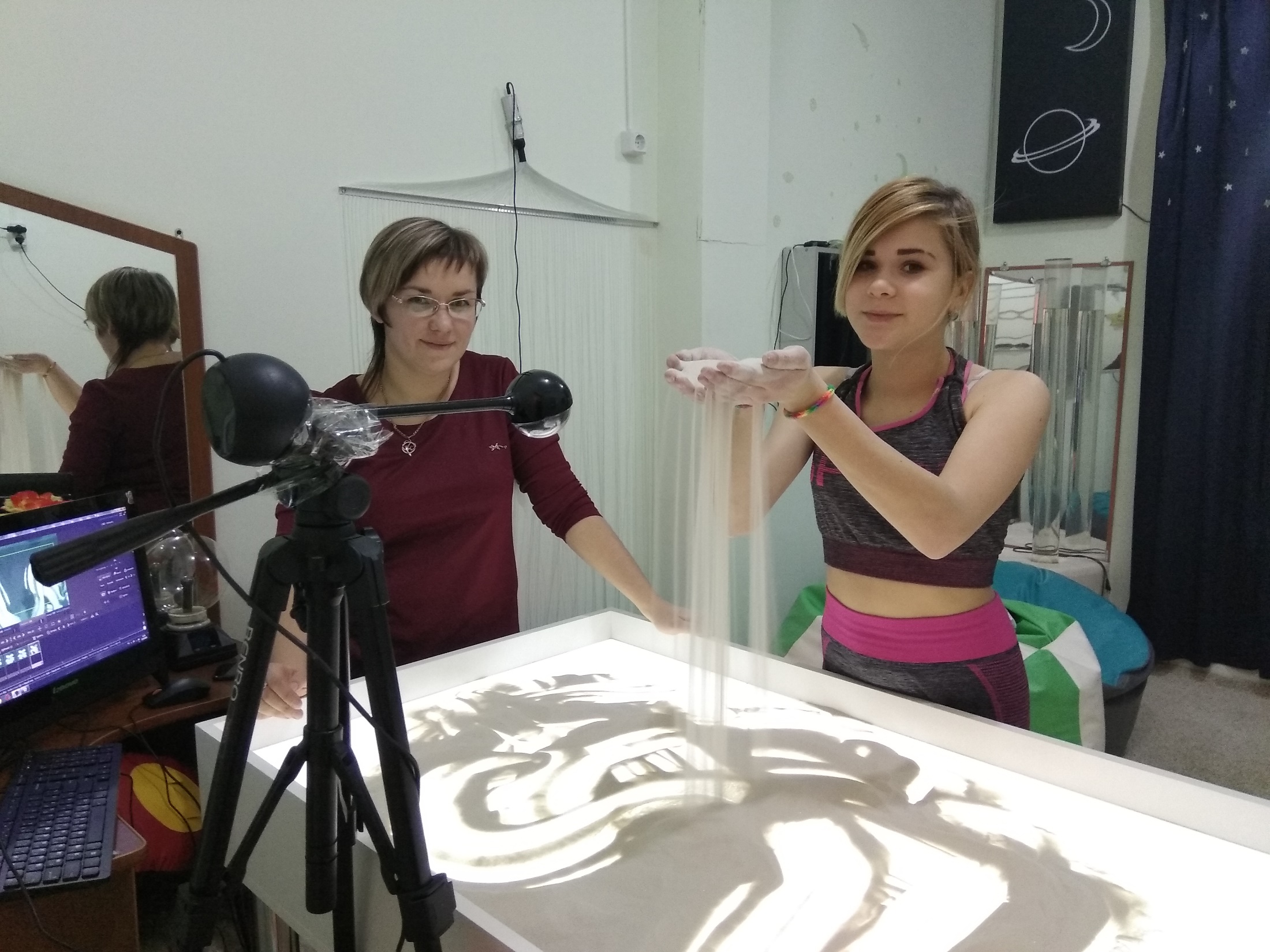 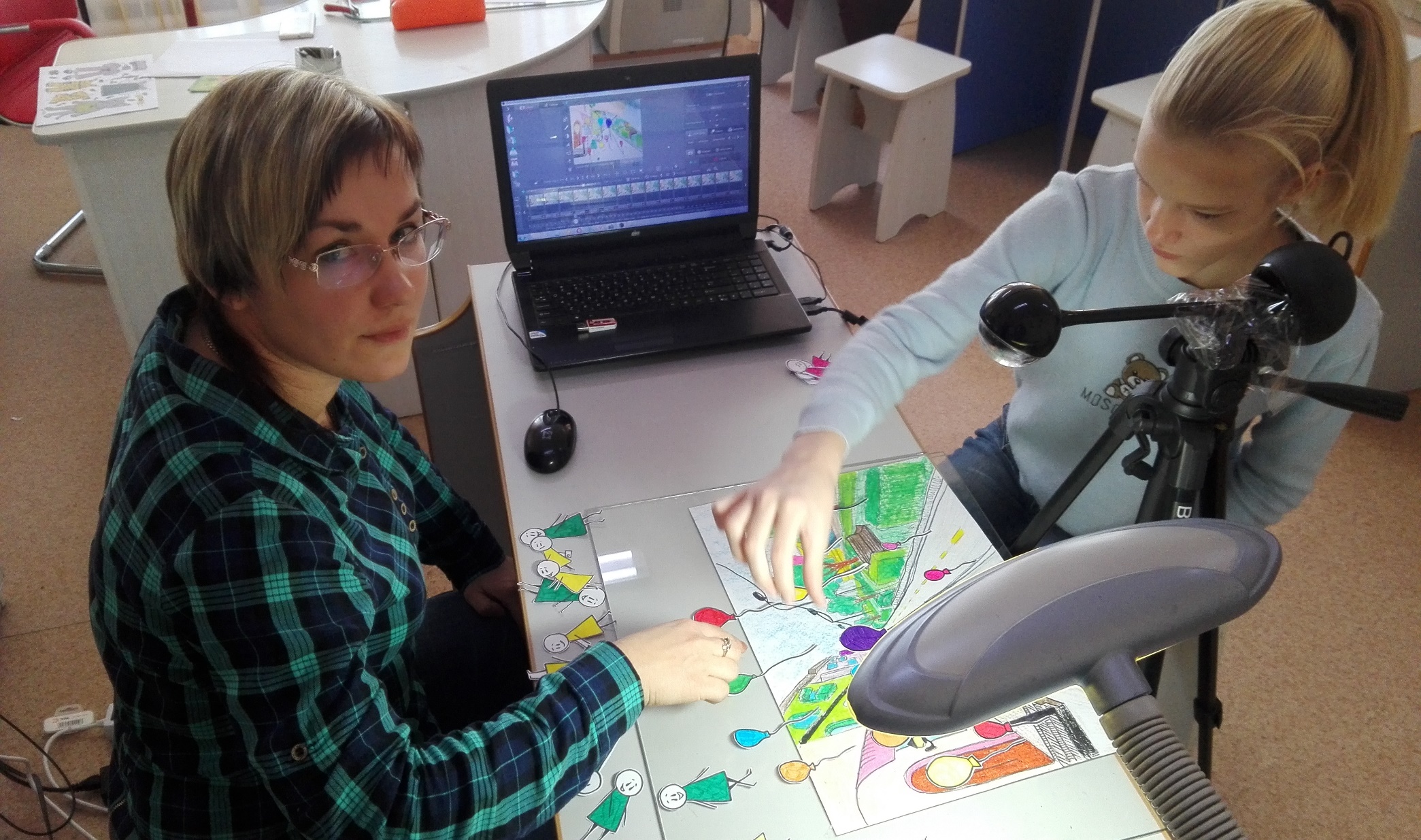 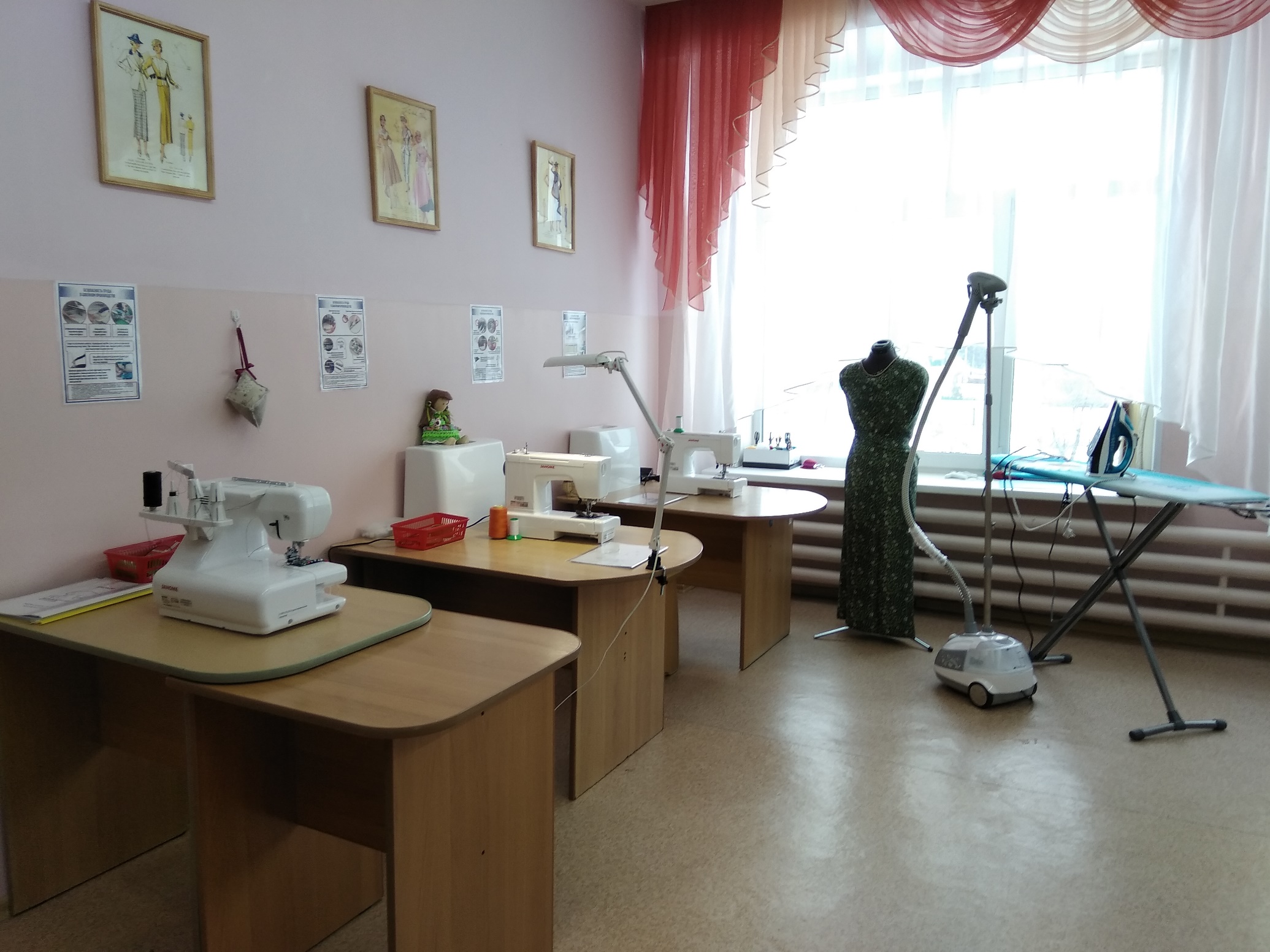 Швейная мастерская
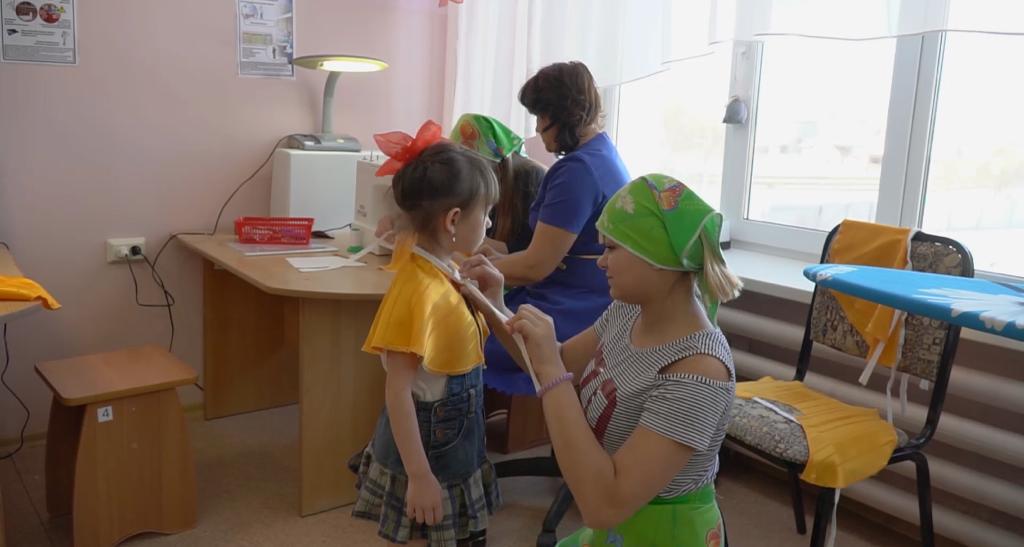 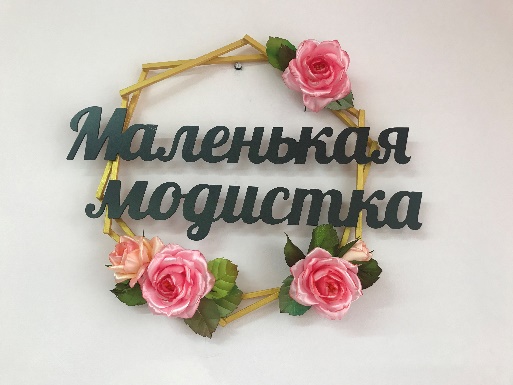 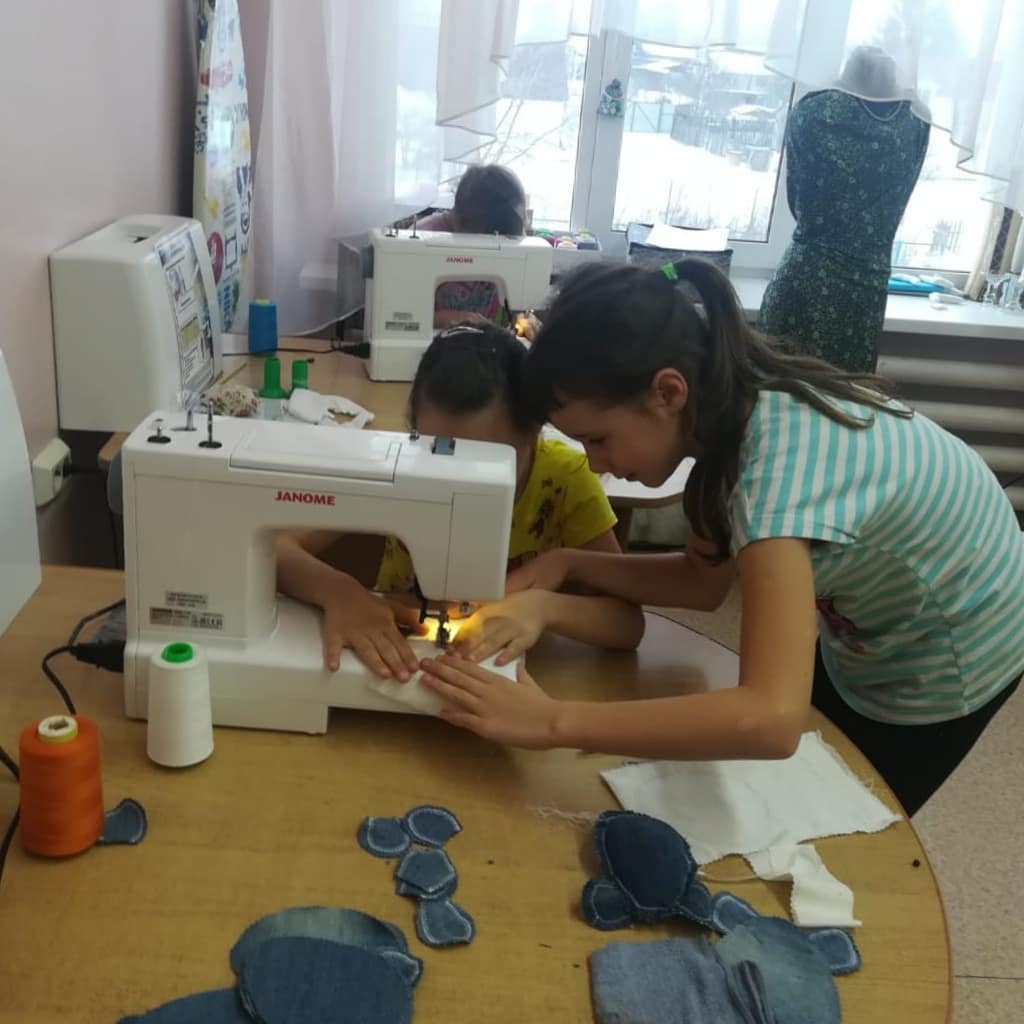 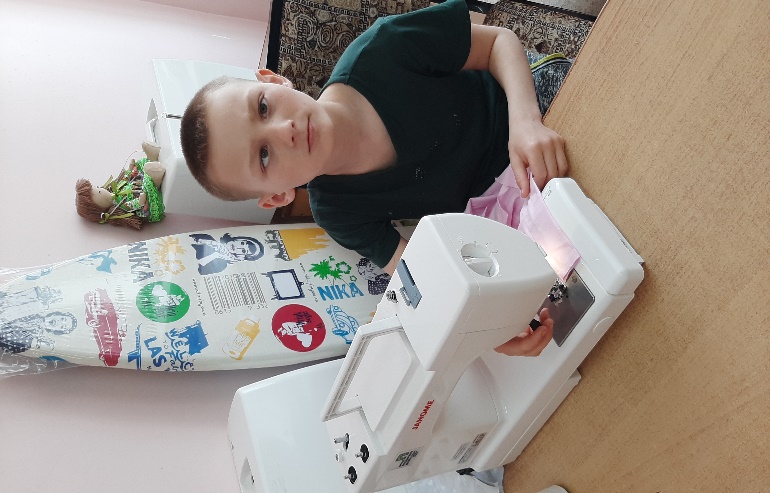 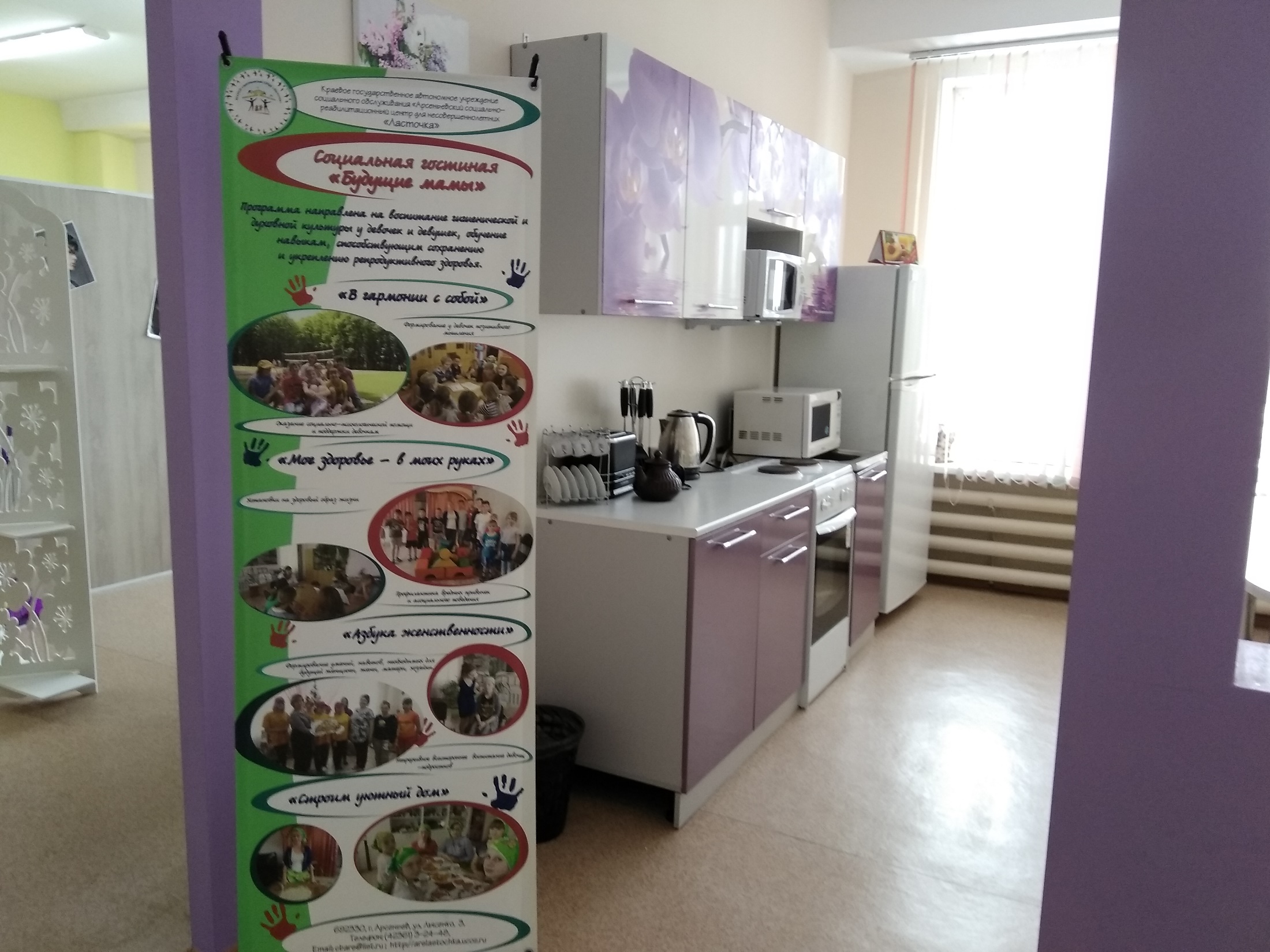 Кулинарное творчество
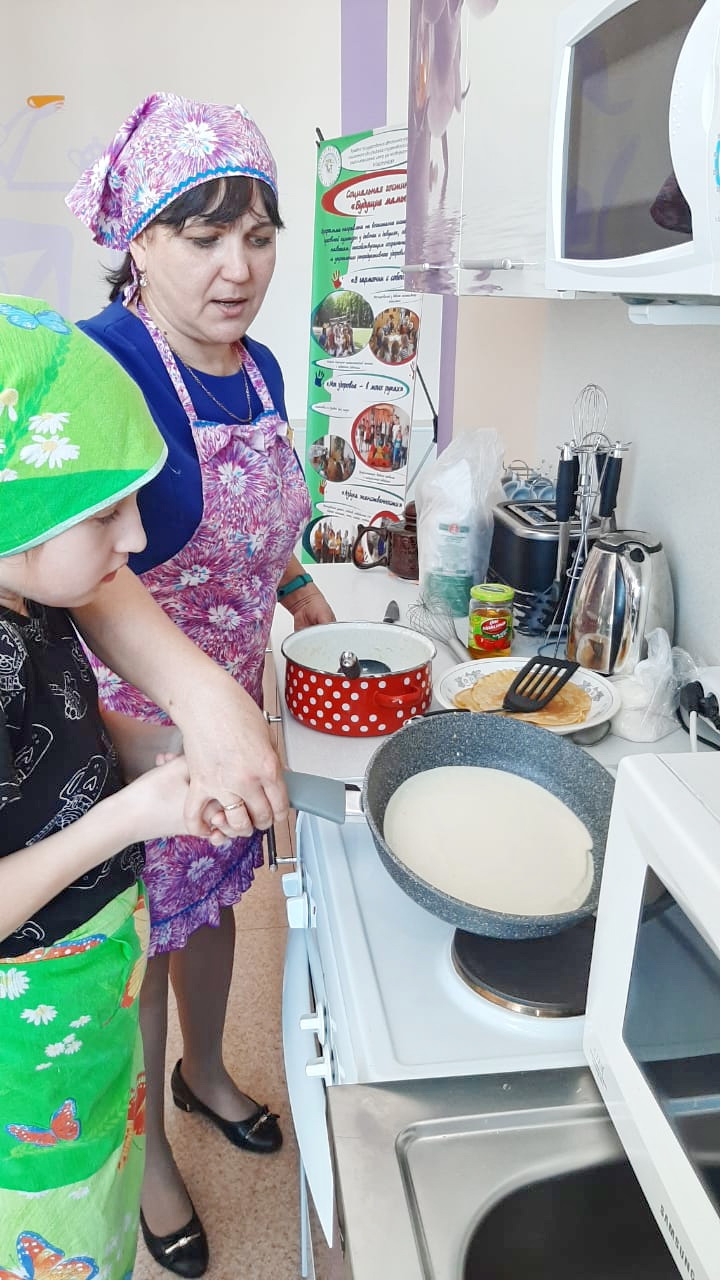 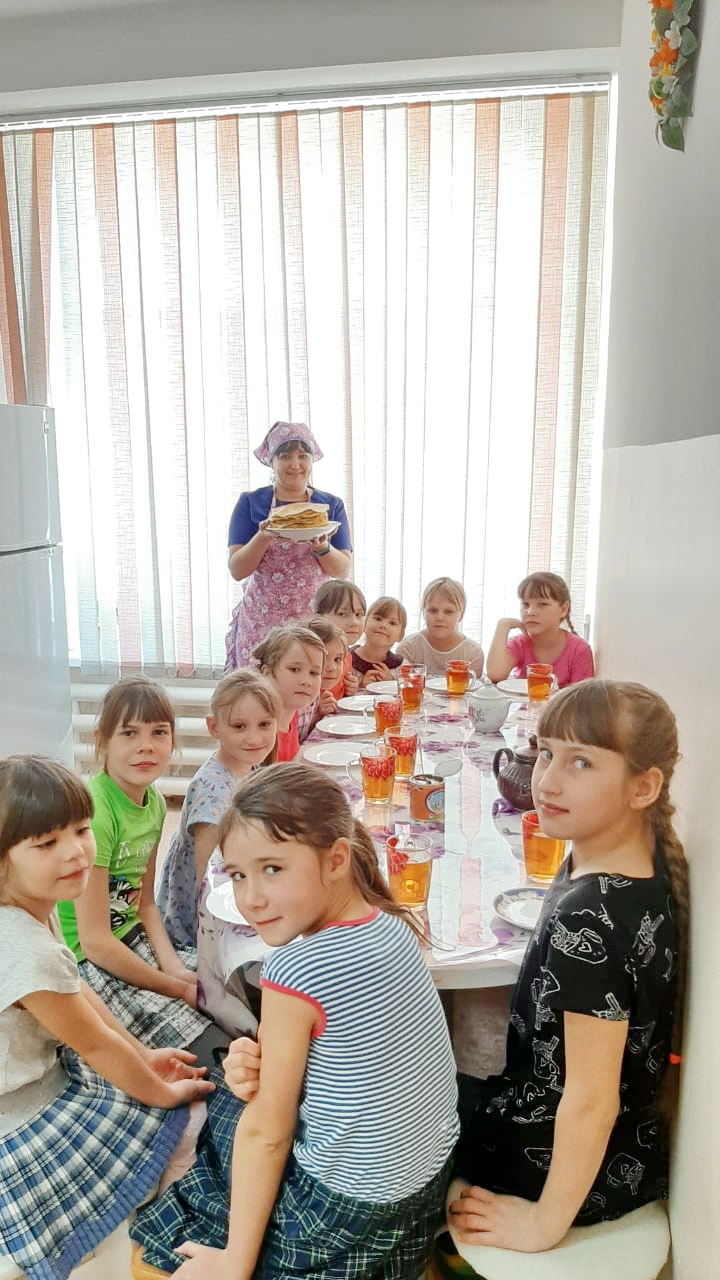 Спасибо за внимание!



КГАУСО «Арсеньевский СРЦН «Ласточка» 
Директор: Белоцерковец Инна Святославовна
http://arslastochka.ucoz.ru
E-mail: Cbars@list.ru
Телефон: 8(42361) 3-24-48